КАЗКОТЕРАПІЯ
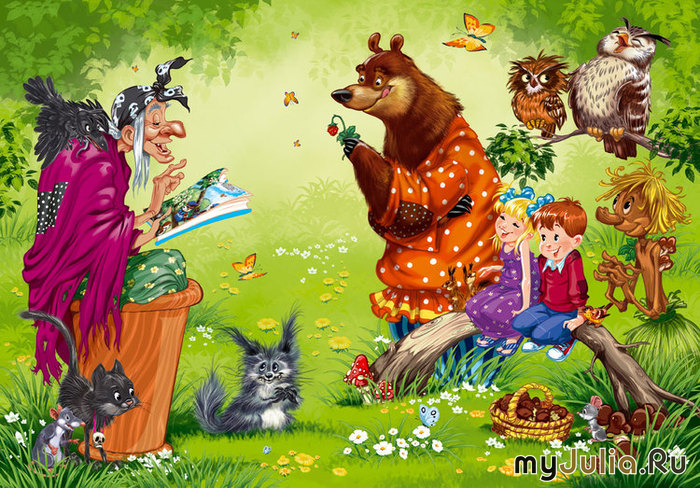 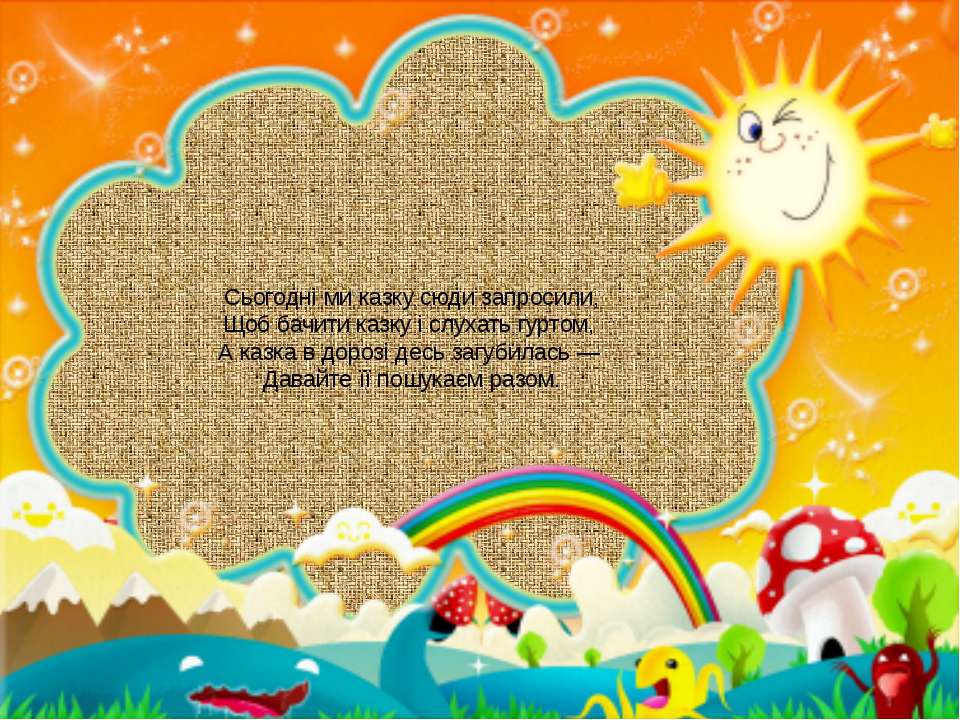 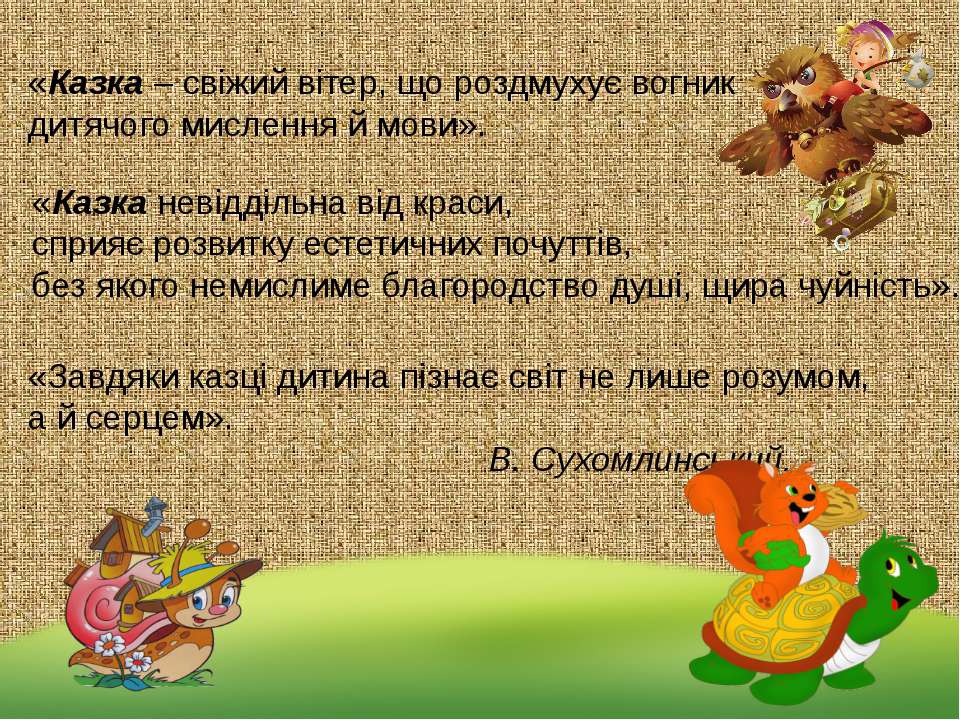 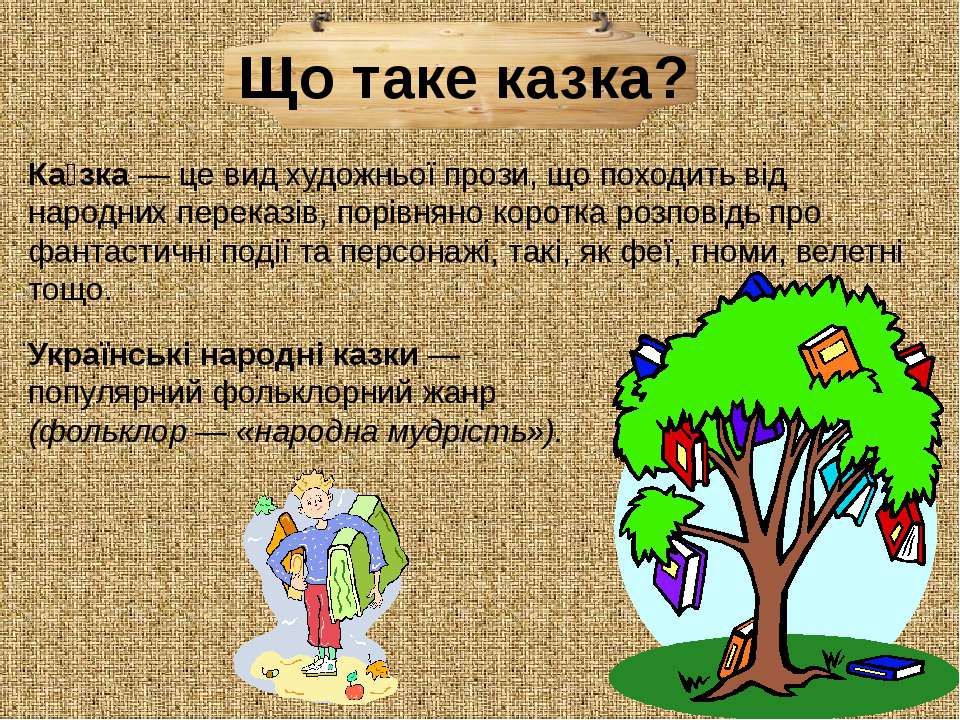 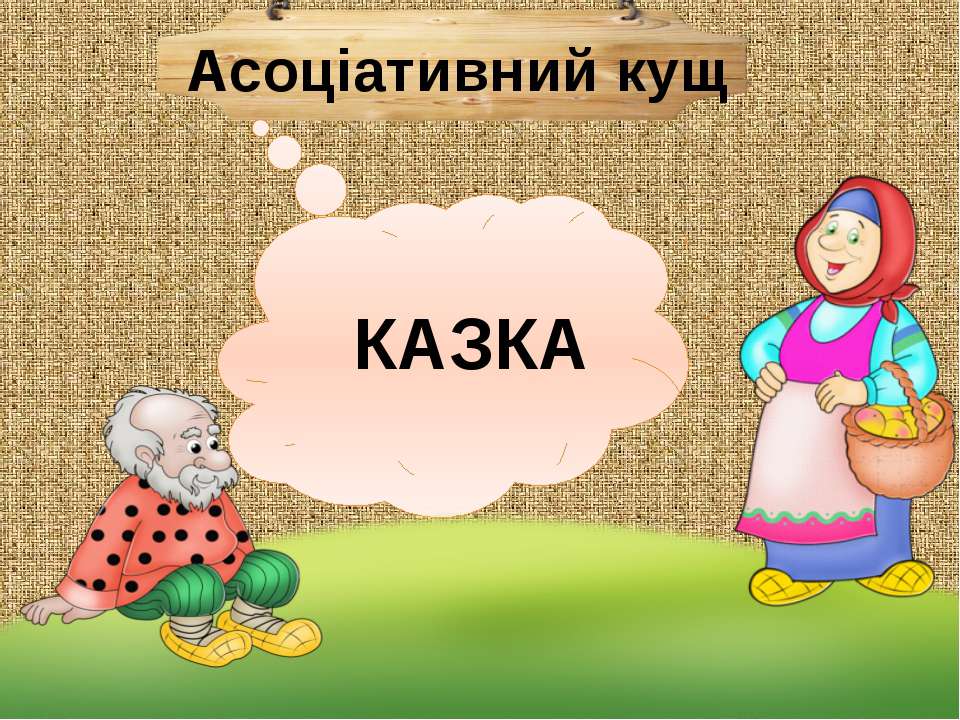 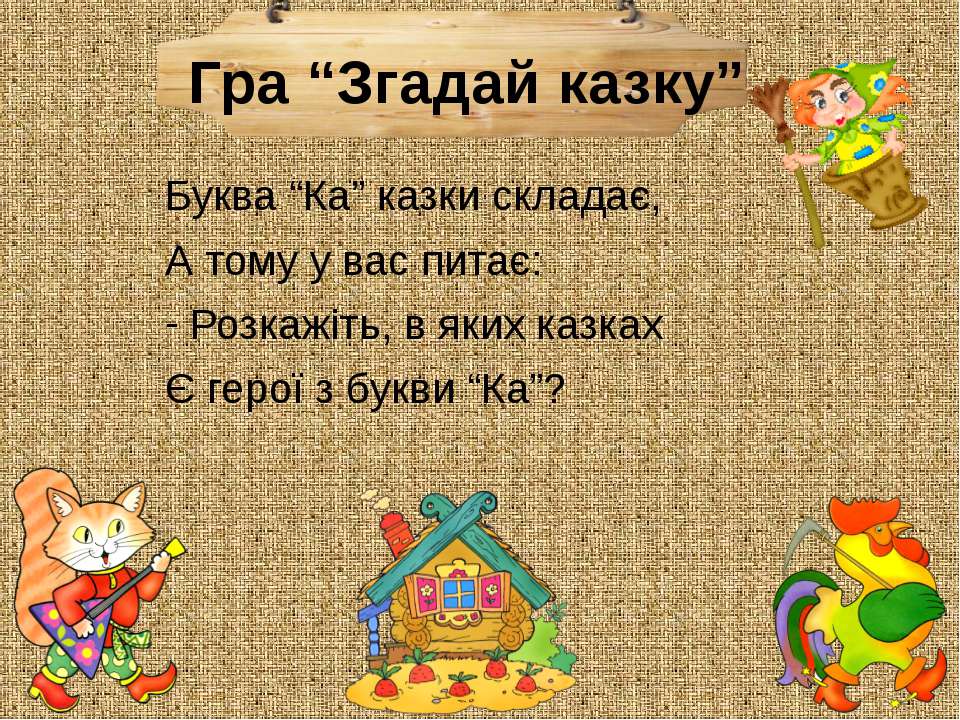 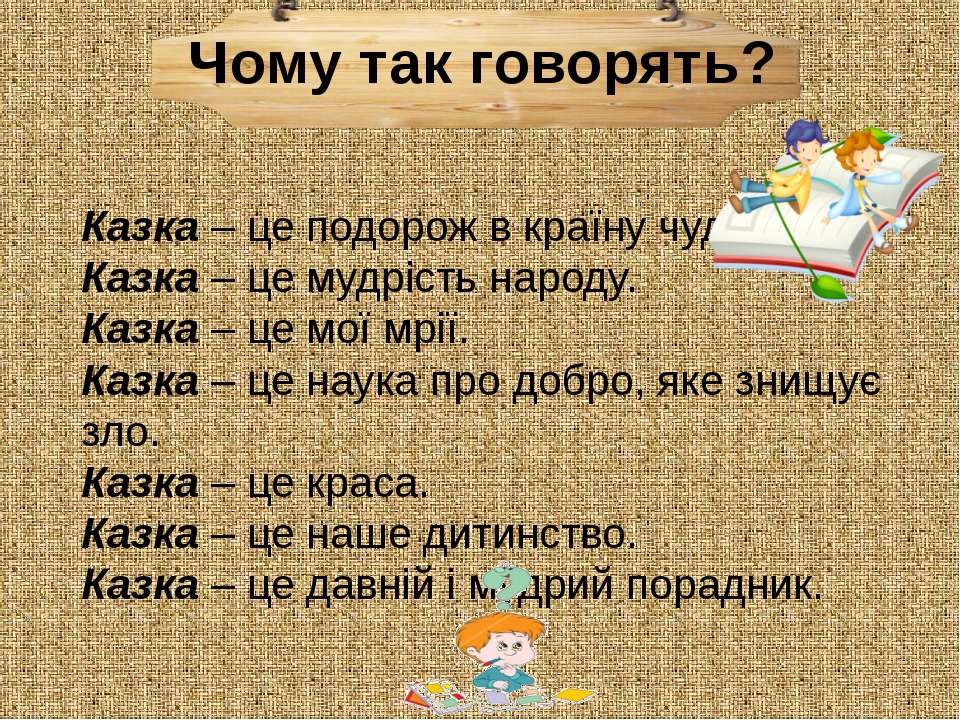 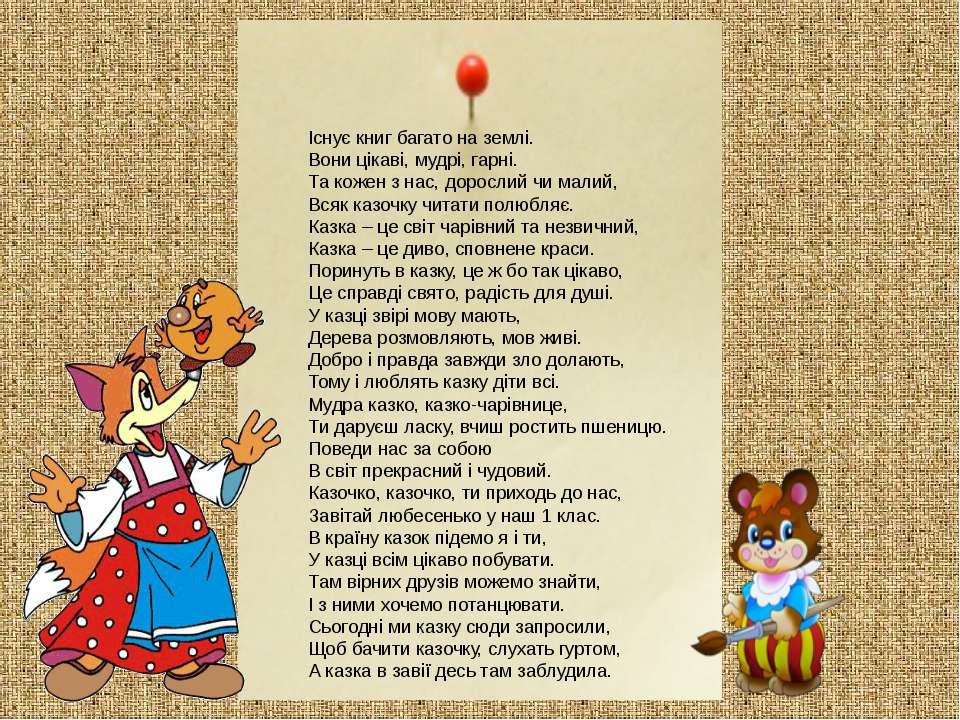 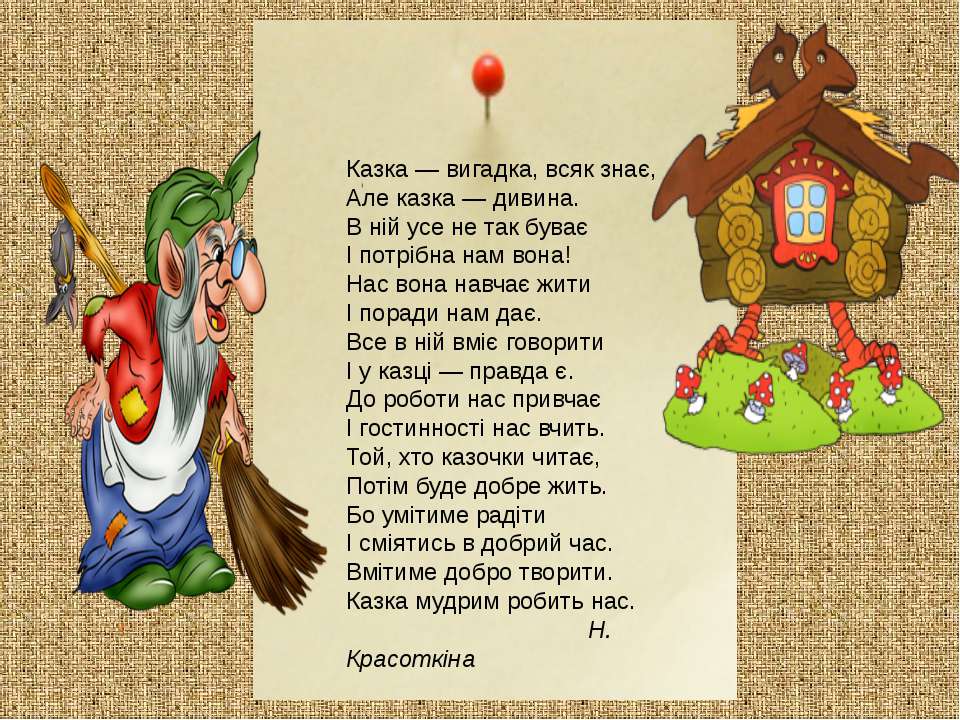 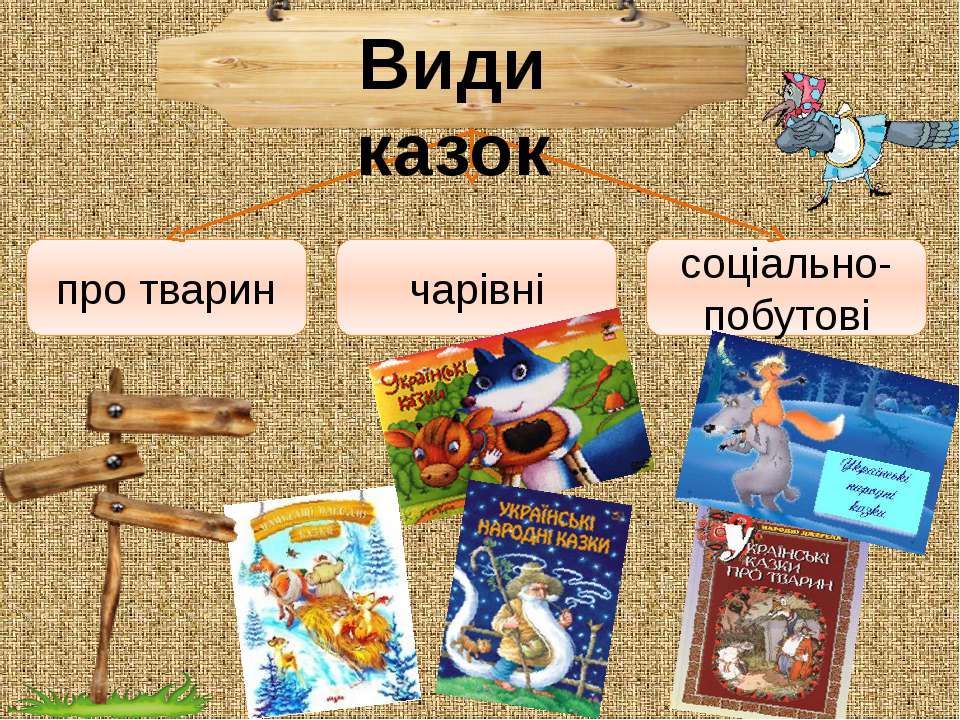 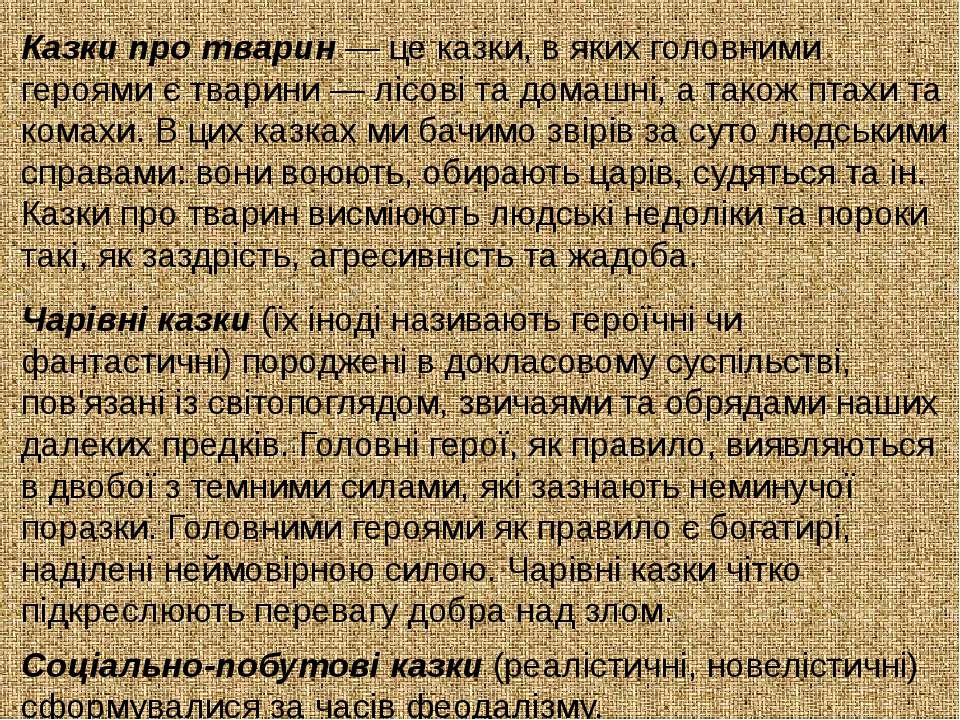 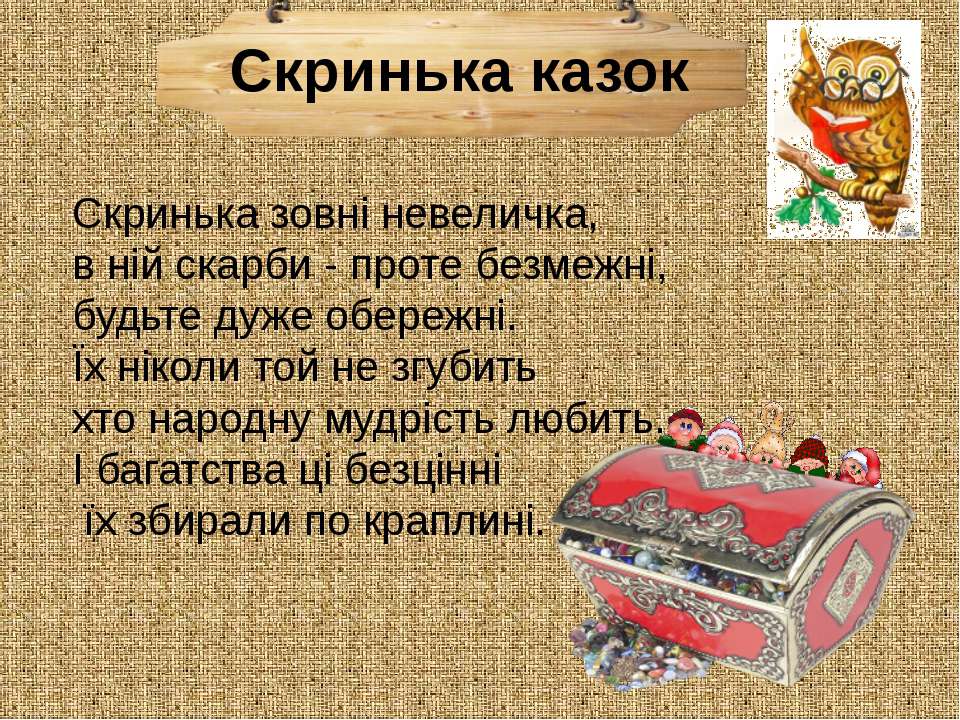 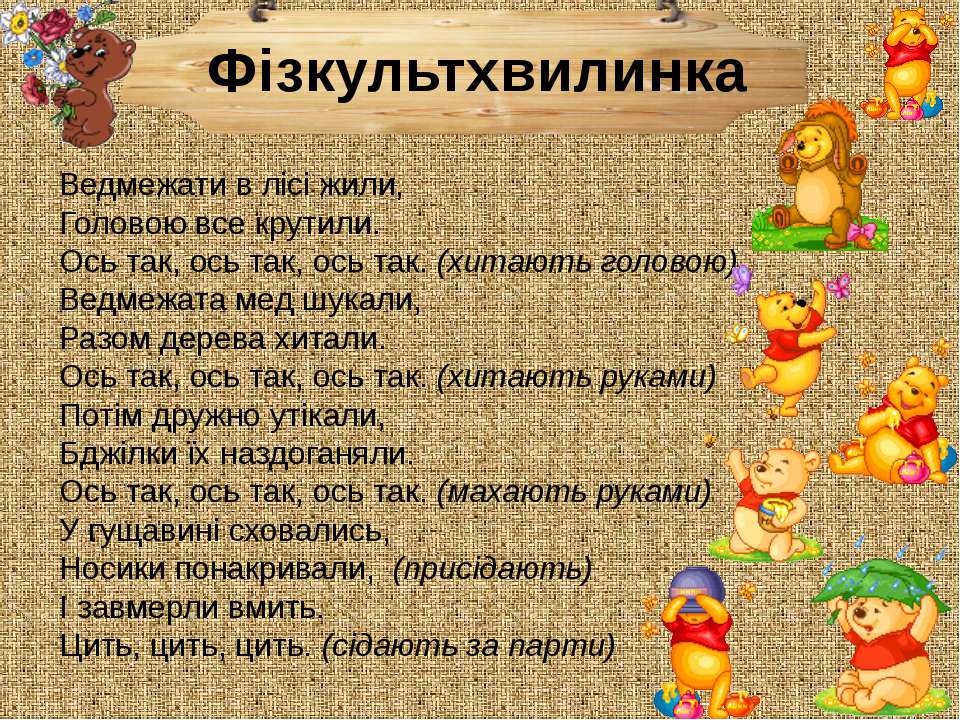 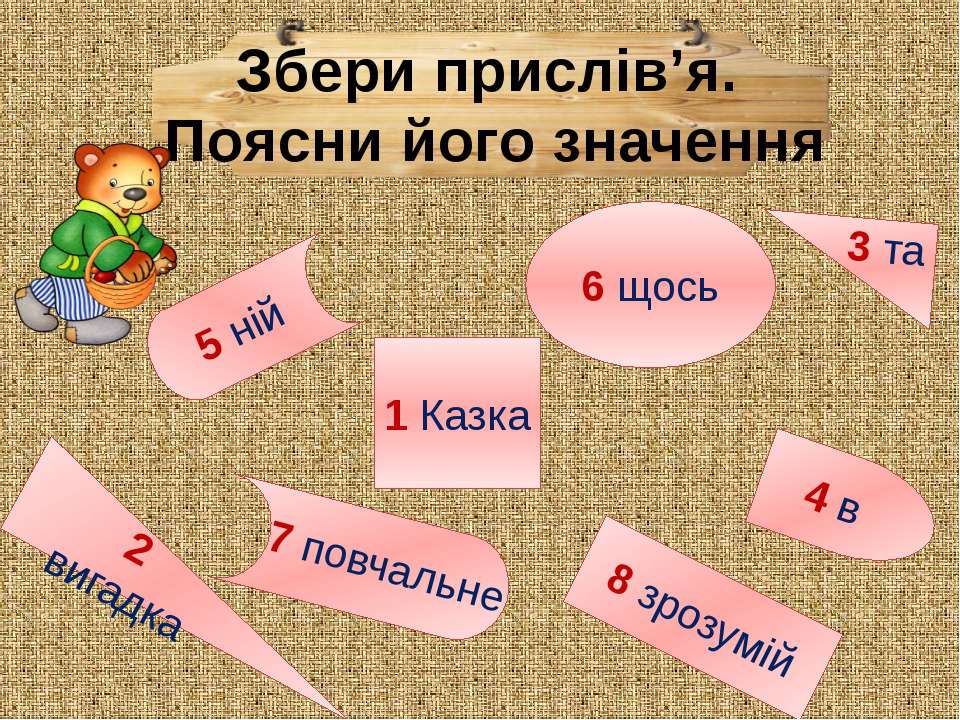 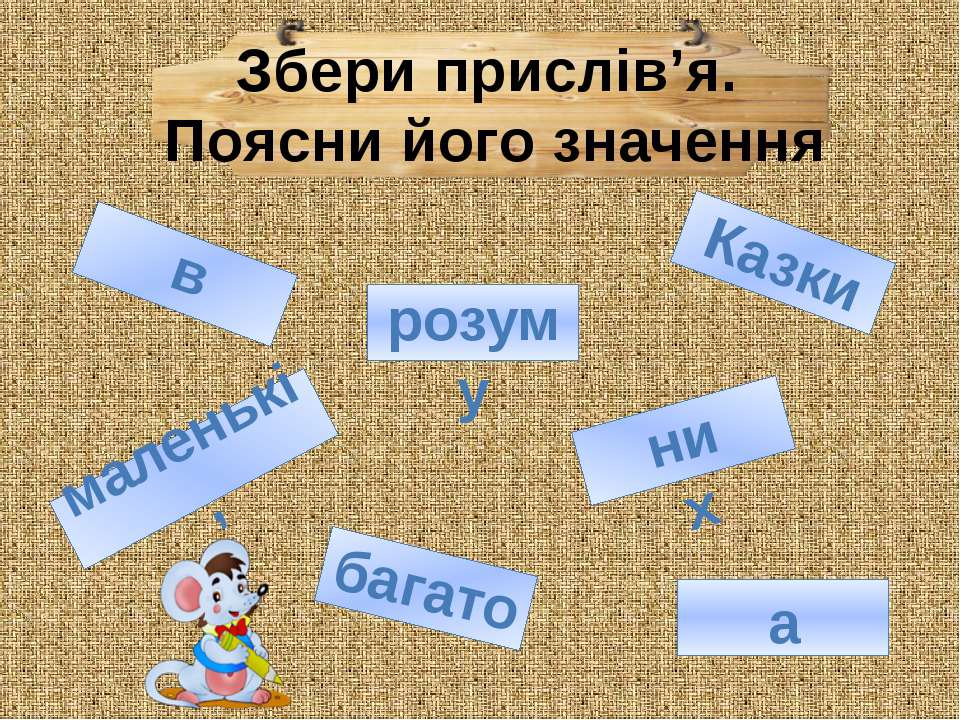 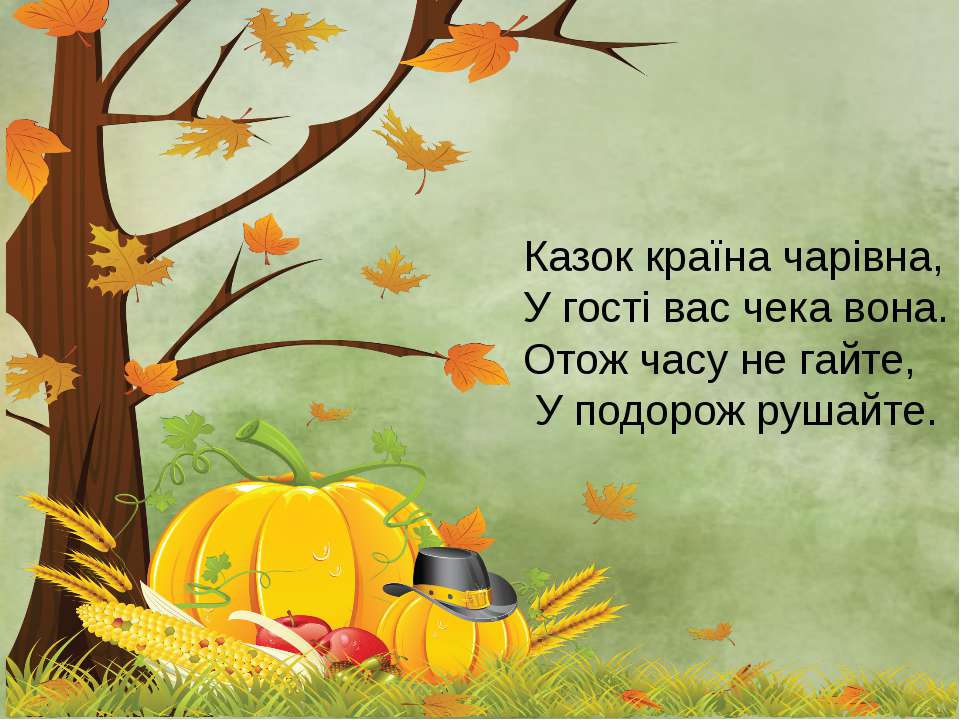 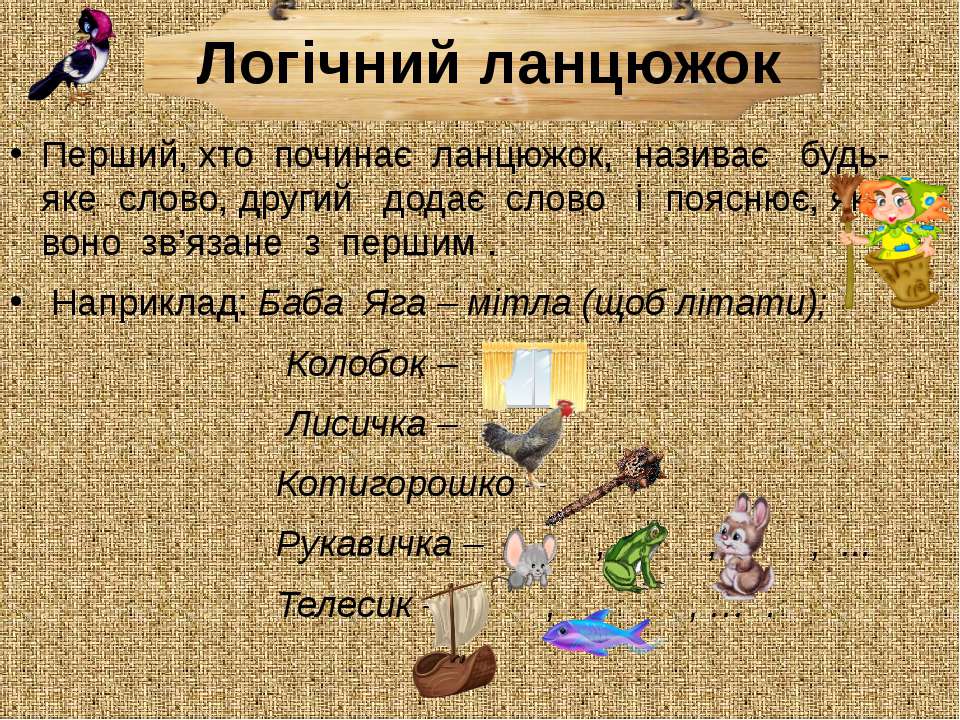 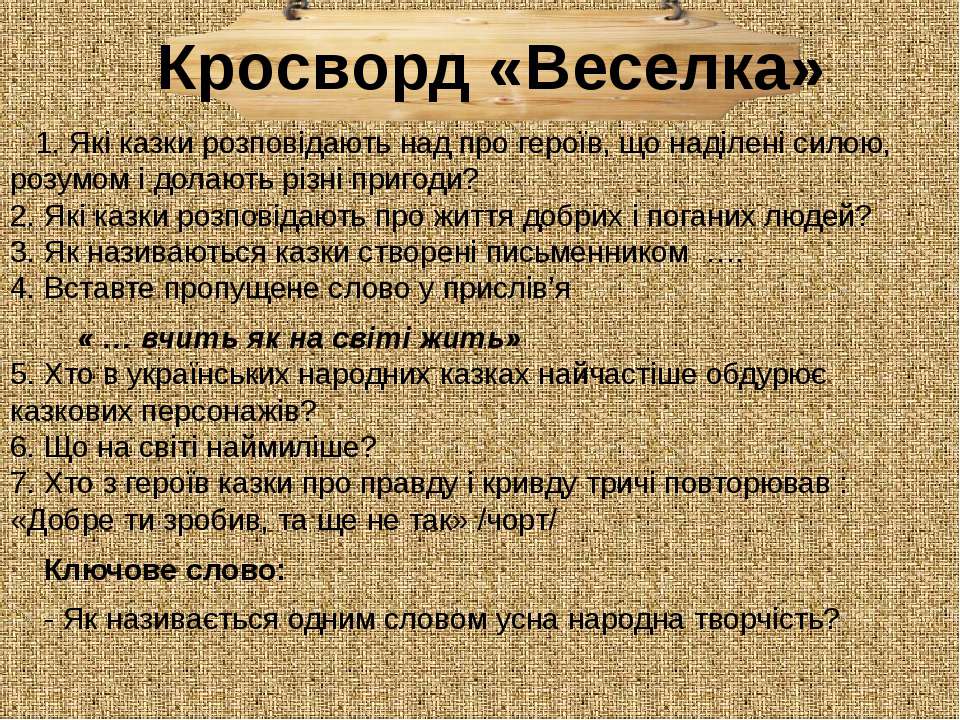 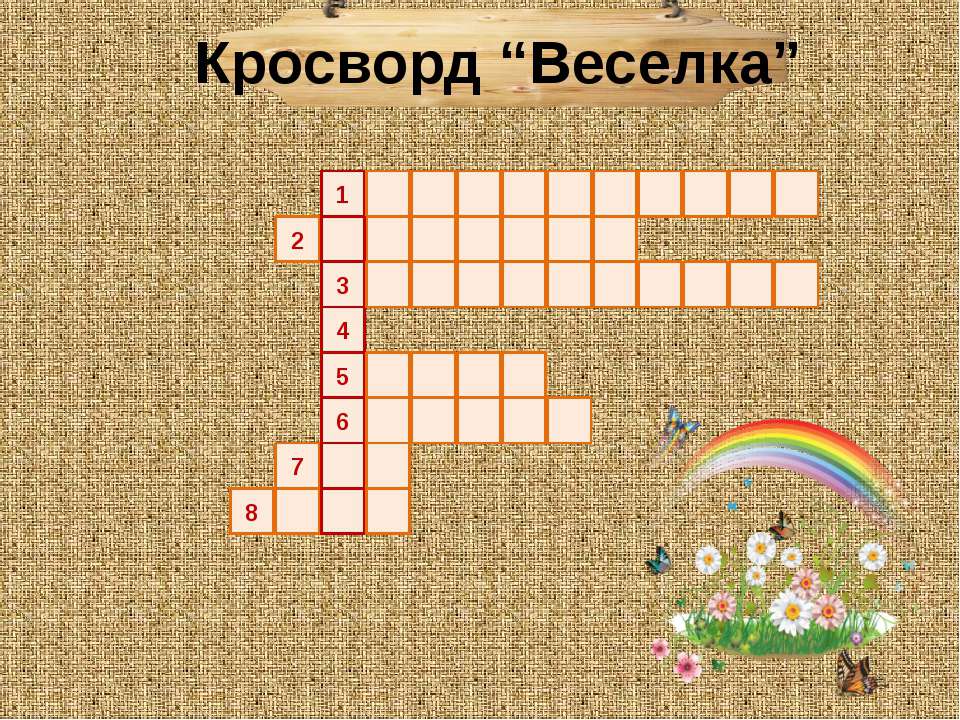 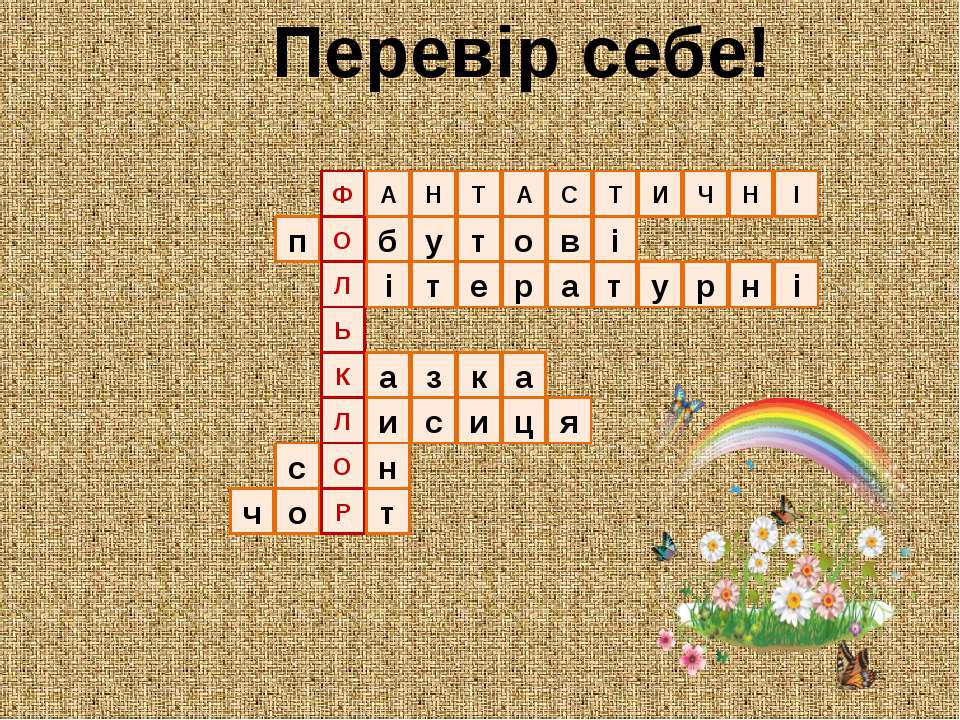 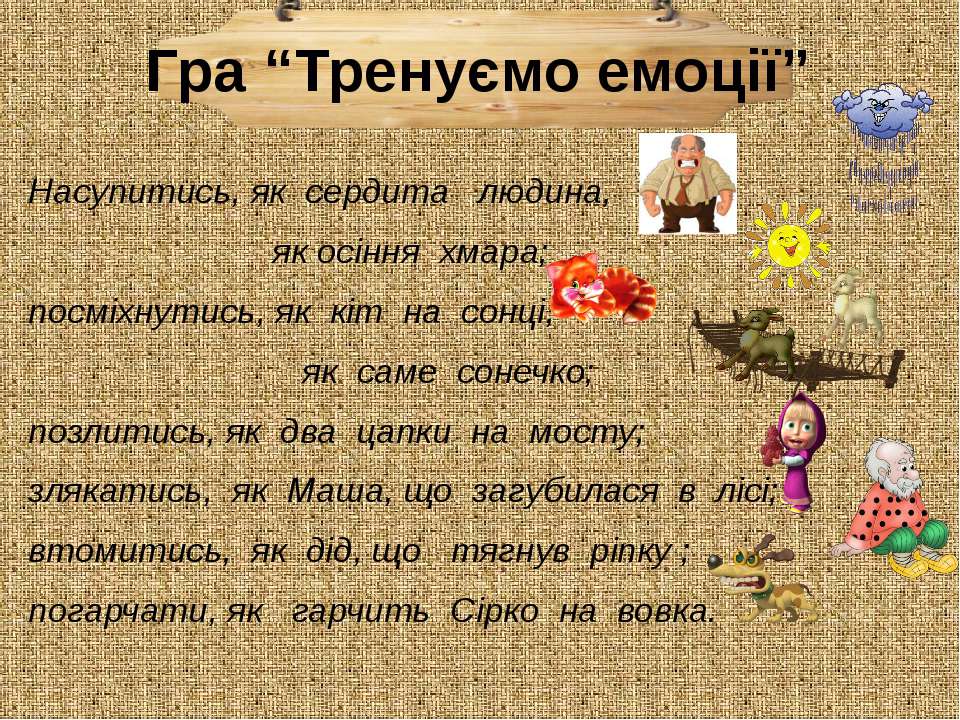 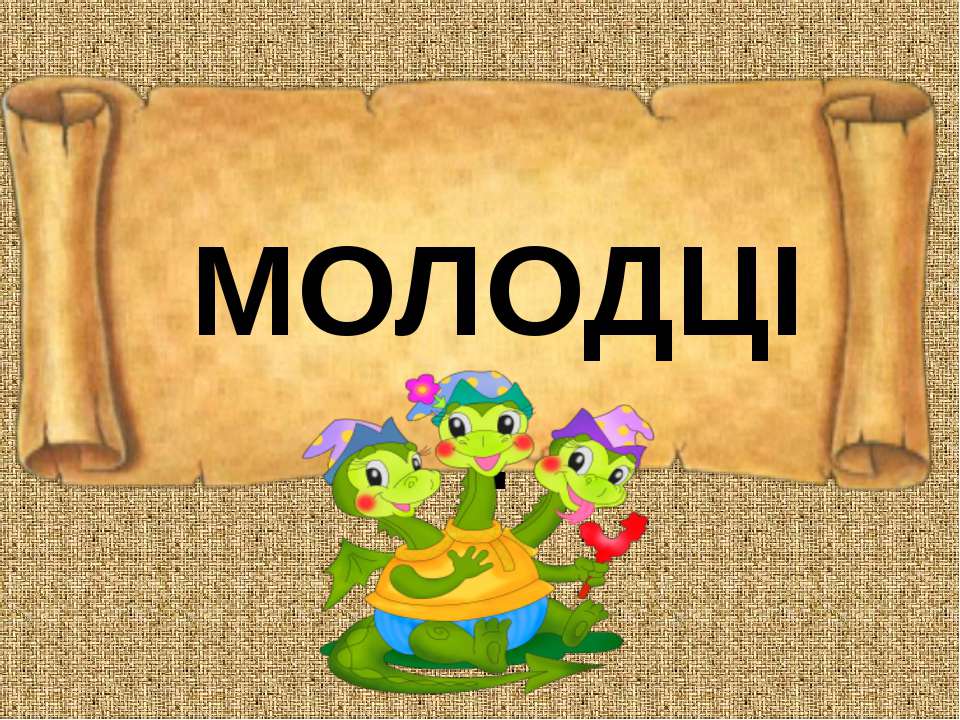